Webometric analysis on leading course providers in MOOC: A study based on Alexa ranking
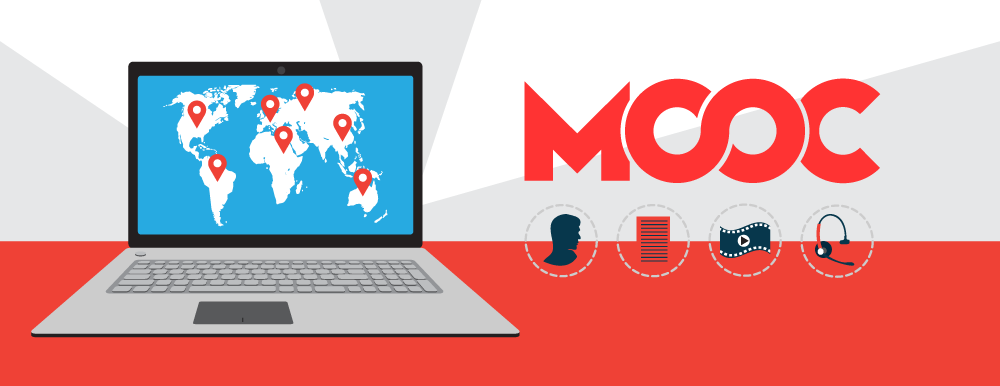 1*Abu K.S. and 2Jayasekara P.K.
1Research Scholar, Bharathidasan University, India
2Assistant Librarian, University of Ruhuna, Sri Lanka
1
Introduction
Due to the mass number of learners in the present era, the traditional classroom education does not fulfill their needs

Hence, the education institutes have to deploy new way of teaching in order to satisfy these large numbers of learners

This is where the concept of e-learning was introduced where the teaching and learning is done by using electronic media which has the goal of learning anytime and from any place
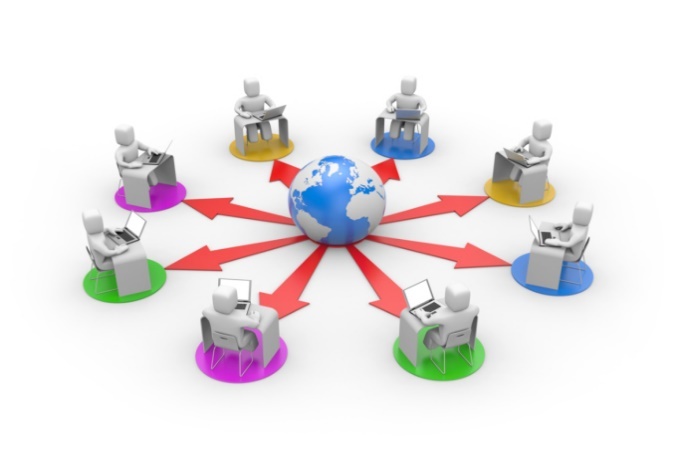 2
Massive Open Online Courses (MOOCs)
A new phenomenal rises among internet users and the future of open online education

“MOOCs are a flexible and open form of self-directed, online learning designed for mass participation. There are no fees or entry requirements and no formal academic credit is available” (Czerniewicz, et al., 2015, p. 01) 

Individuals can follow MOOCs anytime, anywhere without facing geographical barriers and financial barriers 

Currently, there are plenty of courses offered as MOOC, covering vast subject areas, which are provided by various course providers. 

However, to gain good and accurate knowledge individuals must follow courses provided by quality and well recognized MOOC providers.
3
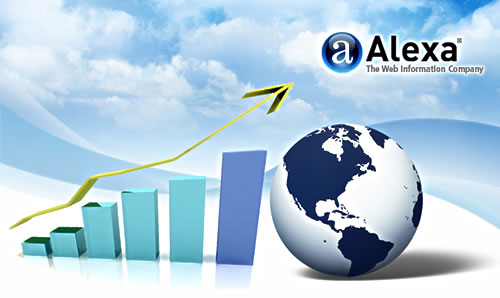 Alexa Ranking
Alexa Internet 
a web information company founded in 1996 and operating under Amazon.com 
Provides web analytic data and web traffic data. 
Alexa rankings were calculated based on the global traffic data. 

The Alexa global traffic rank reveled that “how a website is doing relative to all other sited on the web over the past 3 months” (Alexa, 2017).

This study is using secondary data extracted from Alexa Internet to compare MOOC providers.
4
Objective
The core objective of this study is to evaluate the leading MOOC providers based on Alexa ranking.
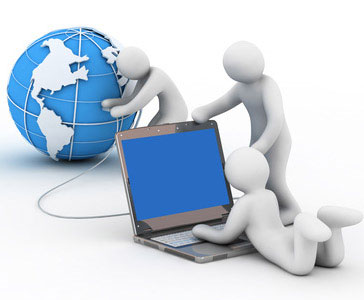 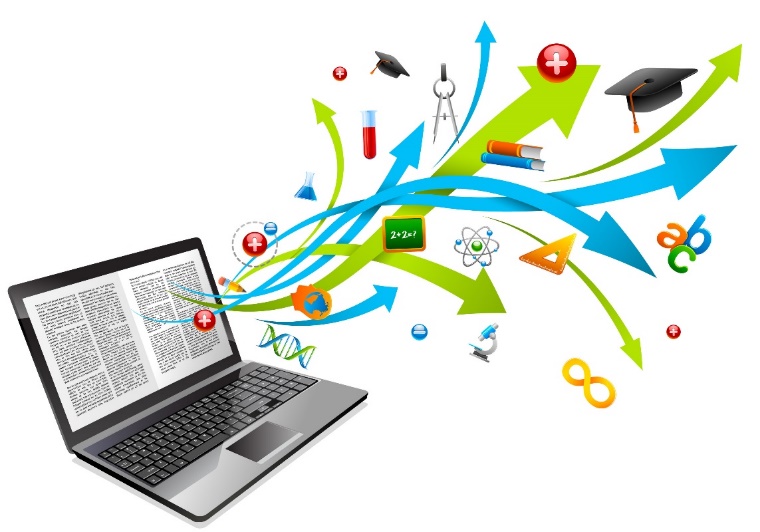 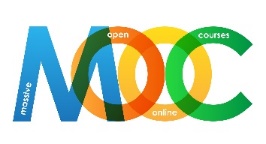 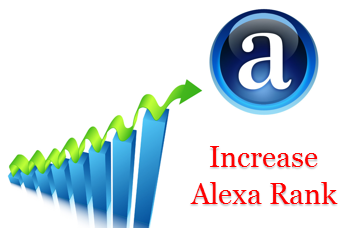 5
Methodology
In this study ten major MOOC providers were selected as the target group.
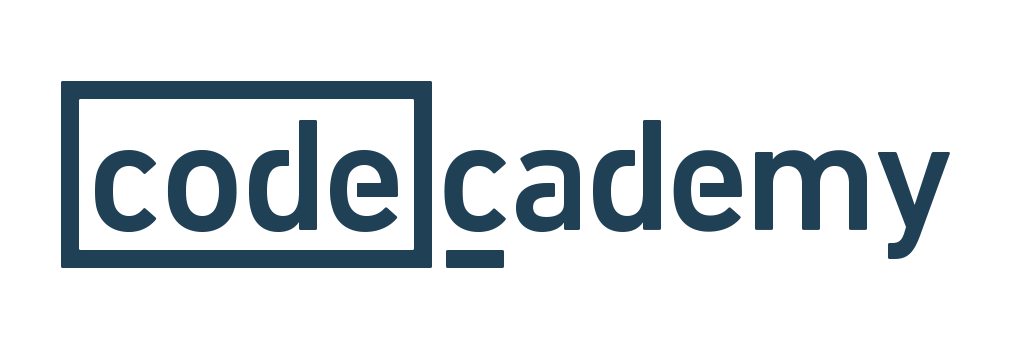 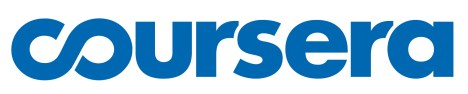 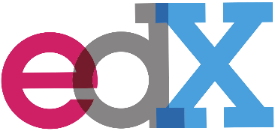 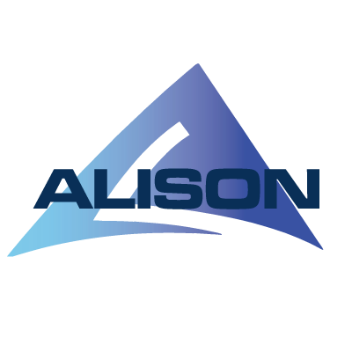 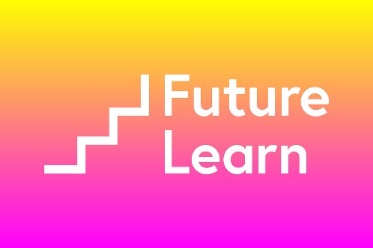 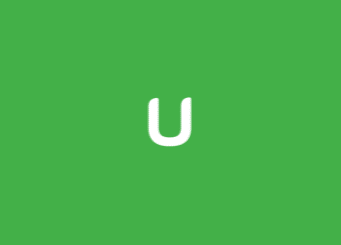 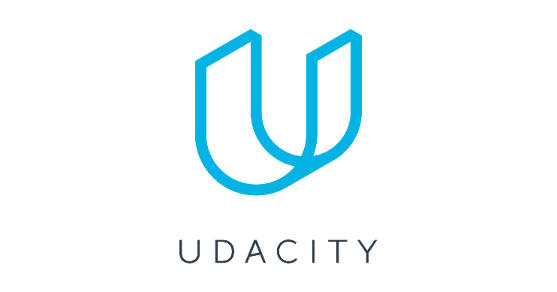 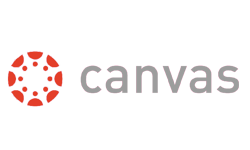 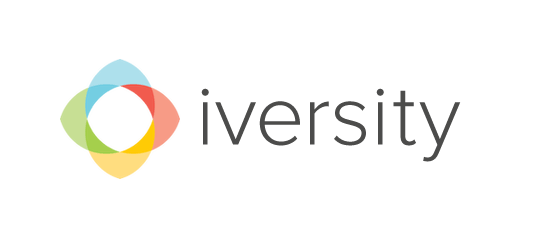 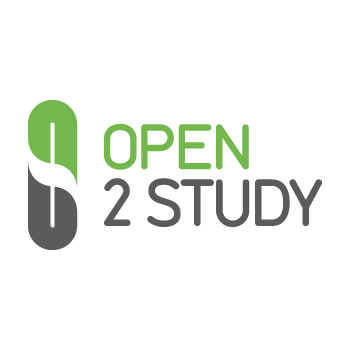 6
Methodology Alexa indicators
The current study used following criteria extracted from Alexa Internet to evaluate
7
ResultsDemographic profile of users
Nine out of ten of considered MOOC providers have male followers than female followers. 

Majority of the course followers in MOOC are graduates. 

People who never went to college are also following MOOC courses.

Majority of the MOOC followers like to follow their courses from their home and the second most favorable place is to follow form their work place. 

Followers from USA and India are using MOOCs provided by majority of the MOOC providers.
8
Results Alexa ranking on MOOC providers
9
[Speaker Notes: According to the global ranking Udemy was the most popular MOOC provider and iversity was the least popular MOOC provider. Open2Study had the lowest bounce rate and Codecademy had the highest bounce rate.  With regards of highest number of daily page views per visitor, FutureLearn had highest number and Coursera had the least number of daily page views per visitor. Open2Study had the highest daily time on site and Coursera had the lowest daily time on site.
Codecademy was identified as the MOOC providers with higher search visits. Meanwhile, FutureLearn had lowest search visits. When considered about the total site linking in, Codecademy had the highest number and Open2Study had the lowest number of site linking in. iversity was identified as a fast website and Canvas, FutureLearn, Alison, edX, and Udemy were categorized as slow websites.]
ResultsUpstream sites
10
[Speaker Notes: Upstream sites are the sites that people visited before they visited to the considered site.
google.com and youtube.com are the most prominent upstream sites among considered followers followed by google.co.in and facebook.com. The least important upstream sites were google.ru, google.com.ua, android.com,]
Conclusions and Recommendations
The female enrollment in MOOCs courses is low when compared to their male counterparts. 
Course providers can offer more courses to provide basic knowledge about subject areas with day to day application, which prefer by female such as housekeeping, currency management in household, etc. will be helpful to attract more female learners.
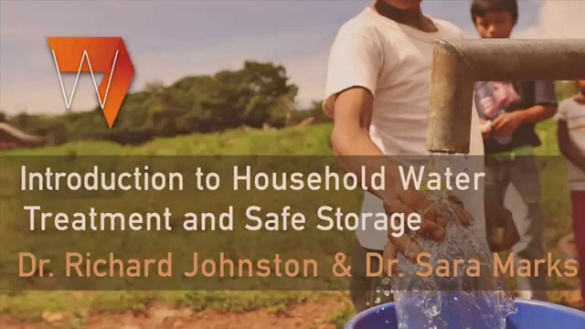 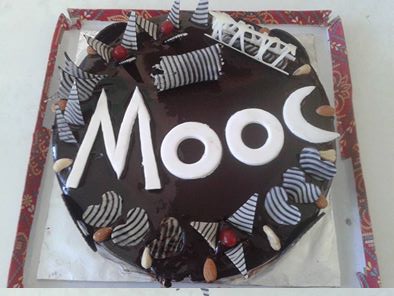 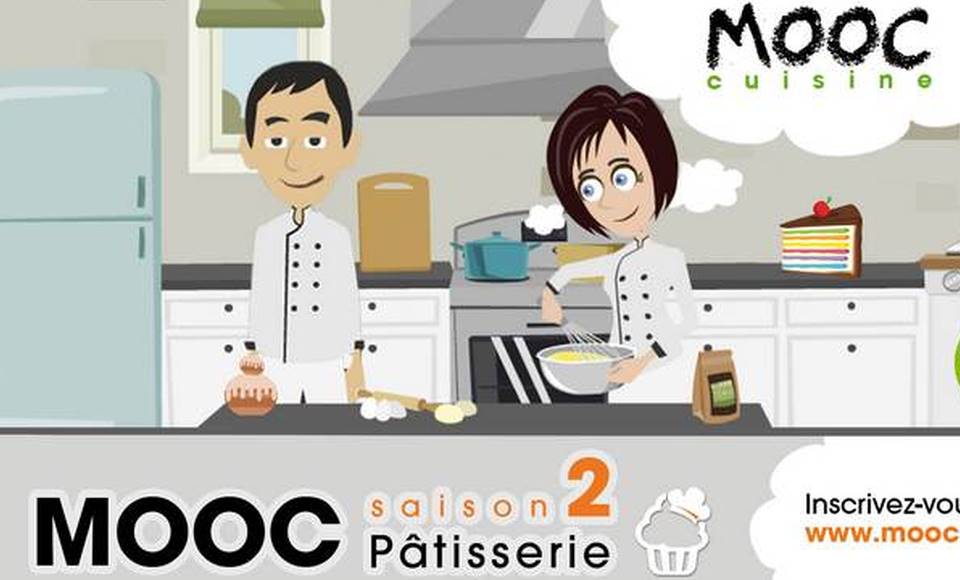 11
Conclusions and Recommendations
Majority of followers have good educational background. So course providers can provide standard course with quality knowledge.

There were some group of people who are browsing MOOCs from work place and schools. 
Less freedom and limited time are the major problems in schools and workplaces to follow MOOCs. 
Provide more downloadable videos, lectures and documents etc. that learners can download from their work place or school and further refer in home.
12
Conclusions and Recommendations
Identification of the country of followers is very helpful in course planning. 
Because based on the country, course providers can offer courses in their preferred language. 

MOOC providers must increase their visibility to attract more users to follow their courses. 
Pay attention to rise their site visits using increasing the total site linking in. 
Increasing the speed of the relevant websites
13
References
Alexa. (2017). Alexa Internet - About Us. Retrieved April 8, 2017, from http://www.alexa.com/about

Czerniewicz, L., Deacon, A., Fife, M.-A., Small, J., & Walji, S. (2015). MOOCs: Cilt position paper. Center for Innovation in Learning and Teaching.
14
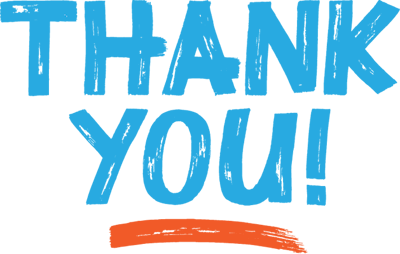 15